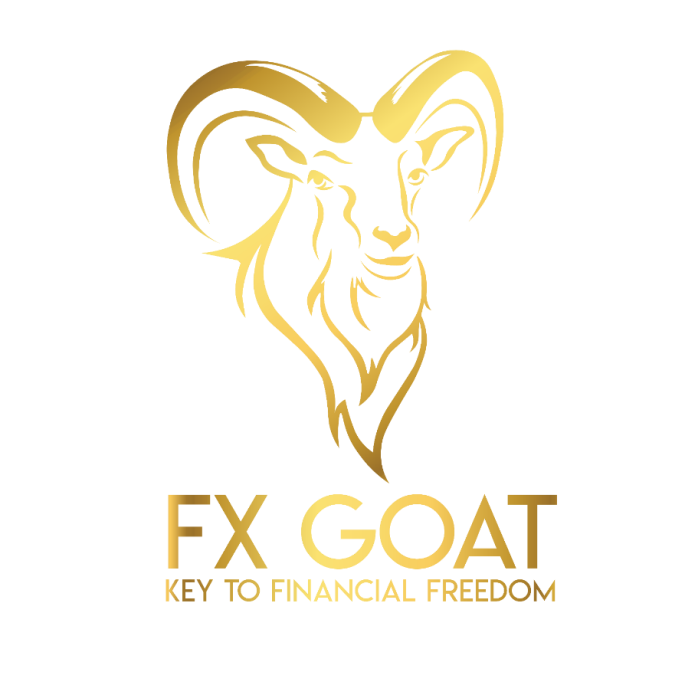 forex market STRUCTURE APPROACH
FX GOAT FOREX TRADING ACADEMY PTY (LTD)
FOREX TRADING approach
A forex trading strategy is a system that a forex trader uses to determine when to buy or sell, together with technical and fundamental analysis for building  confidence when executing trades.

COMPONENTS OF BEING A PROFESSIONAL TRADER
  - YOU NEED A TRADING PLAN / WEEKLY STRUCTURE APPROACH
  - YOU NEED TO KNOW TRADING HOURS (WHEN & WHEN NOT TO TRADE)
Forex TRADING HOURS | MARKET OPEN & MARKET CLOSE intervals
The forex market is open 24 hours a day in different parts of the world, this ability of the forex market tradable over a 24-hour period is due to having different parts of international time zones.

The actual tradable times for retail forex traders is 24/5 (five days per week). The Market opening time is Every Sunday 12am GMT+2 with the open of Sydney Session & the market closing time on Friday is 12am GMT+2 with the closing of New York Session.
Trading sessions (when & when not to trade)
The forex market can be broken up into four major trading sessions: The Sydney session, the Tokyo/Asian session, the London session, and lastly Trump's favourite time to tweet (before he was banned), the New York session.

You need to verify each Session’s time-zone of your country to know when they occur 
 E.g. (The best time to trade Forex in South Africa is generally between 09:00am and 16:00pm.) These tradable Sessions are London & New York Sessions
( Spot them in your time-zone ) These two trading sessions account for more than 50% of all forex trades.
FOREX SESSIONS | Trading hours
Non-Tradable Hours
Sydney Session: 00:00 – 02:00 (GMT+2)
Asian Session: 03:00 – 08:00 (GMT+2)

Tradable Hours
London Session: 09:00 – 11:00 (GMT+2)
New York Session: 14:00 – 16:00 (GMT+2)

A Professional Trader - Trades only 2/3 times a day on London & New York Sessions only
Forex TRADING PLAN / APPROACH
What is a forex trading plan ?
A trading plan is an organized approach to executing a trading system that you've developed based on your market analysis and outlook while focusing on risk management and personal trading psychology. A trading plan is created to strictly reduce the number of bad trades.

Here are 4 things that every plan should include:
Skill Assessment. Are you ready to trade? (Learn before you Earn)
Set Risk Level. How much are you risking on one trade? 
Set Realistic Goals.
Trade Preparation (Set Exit & Entry Points)